XVI Setmana de la SOLIDARITAT
ELS DRETS HUMANS
Oriol Farré, Josep Maria Beato, Mercè Cuixart i Arnau Estruch
                      Escoles Minguella
DRET A LA CULTURA
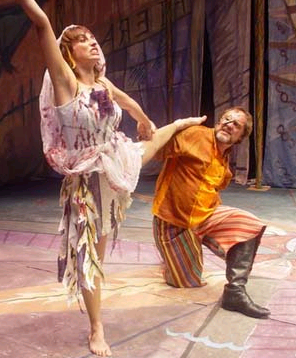 Tothom té el dret de poder assistir a la vida cultural del teu propi país o un altre.
Deure a mantenir la nostra cultura
Tots tenim dret a la cultura, però l’hem de mantenir. Per fer-ho tothom hauria de respectar els monuments, les festes locals, les dels nostres països, les dels altres països, etc.
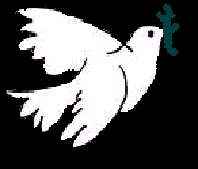 Dret a un ordre social just
En el nostre món no hi ha d’haver guerres. Tothom  vol  la pau al món. A més a més ningú pot manar més que algú altre.
Deure  del dret a un ordre social just
Si tothom vol la pau al món primer hem de començar nosaltres a no fer guerres. Tampoc nosaltres volem que en cap país del món estigui sotmès a una dictadura.
Drets i Deures:
Prohibit suprimir drets:
Drets i deures:
Tothom ha de tenir drets i deures. Tota la gent ha de respectar els drets i els deures i no es poden incomplir. Si alguna persona incompleix els drets o els deures tu no has de fer el que facin ells.
El nostre deure és respectar-los
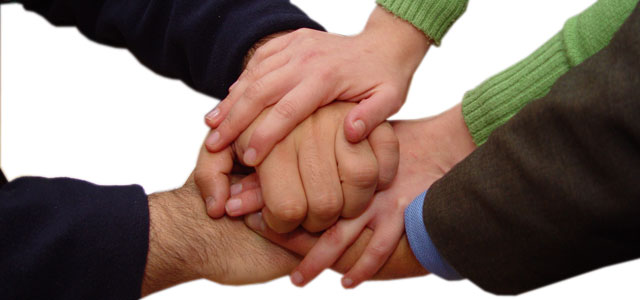 Prohibir suprimir drets:
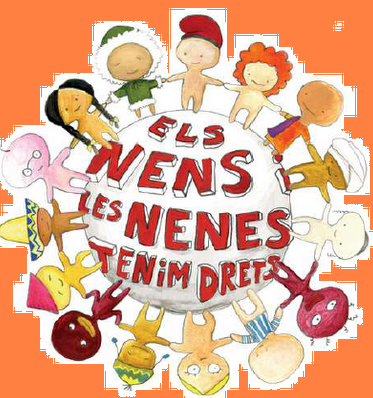 No és poden suprimir els drets perquè són molt importants per a la vida.
El nostre deure és respectar-los